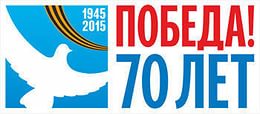 Великая Отечественная война 22 июня 1941-9 мая 1945 год
Оборона Брестской крепости
22 июня-август 1941 год
«Умрем, но из крепости не уйдем»«Я умираю, но не сдаюсь. Прощай Родина»
Герои - защитники  Брестской крепости
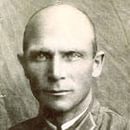 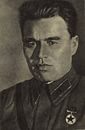 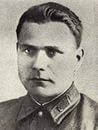 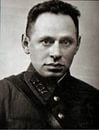 Капитан
Н.Н. Зубачев
Капитан 
А.А. Шабловский
Комиссар 
А.К. Фомин
Майор
 А. Г. Гаврилов
«Вставай, страна огромная!»
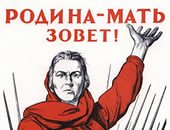 Битва за Москву
30 сентября 1941год -
5 декабря 1942 год
Командующий Западным фронтом Г.К. Жуков
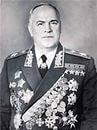 7 ноября 1941 года – парад на Красной площади.
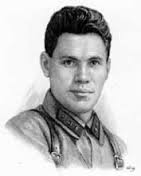 Политрук Василий Клочков: «Велика Россия , а отступать некуда, позади Москва!»
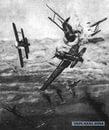 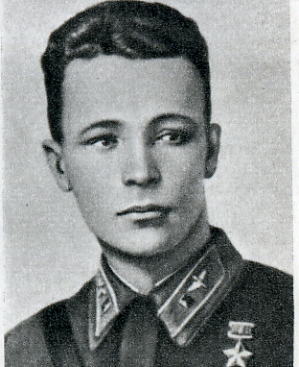 Виктор Талалихин
Герой Советского Союза Зоя Космодемьянская
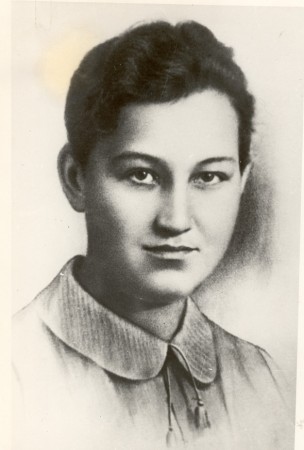 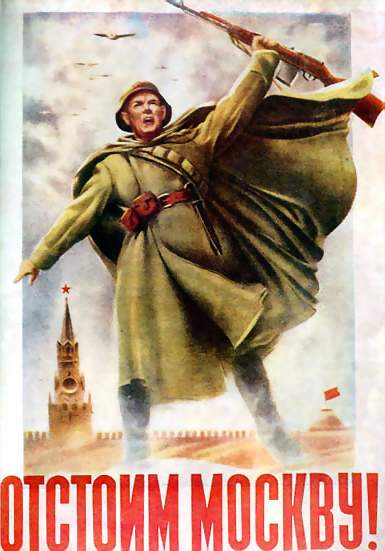 Победа под Москвой развеяла миф о непобедимости гитлеровской армии.
Блокада Ленинграда 8 сентября 1941-27 января 1944 год
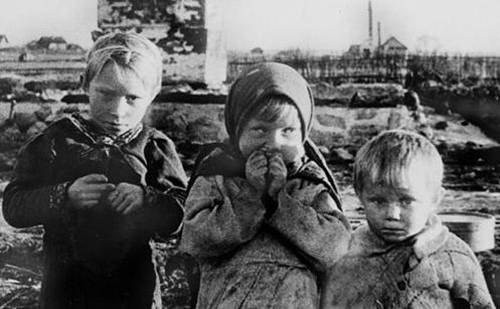 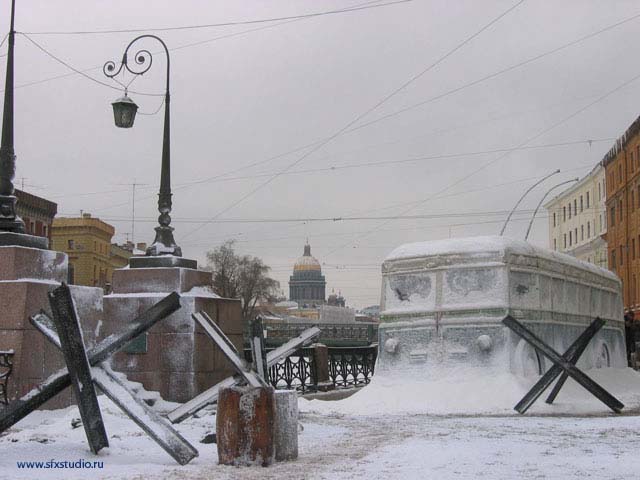 900 дней
Норма хлеба на день:рабочие – 250 грамм,  служащие, иждивенцы, дети до 12 лет – 125 грамм.
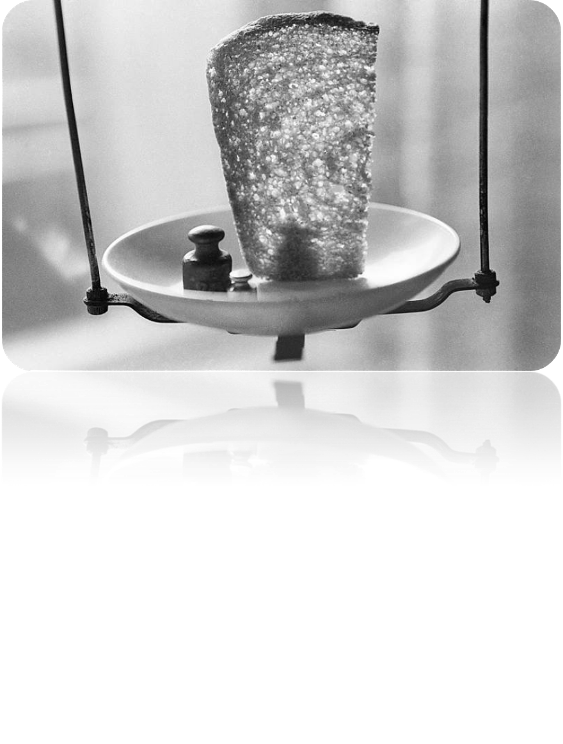 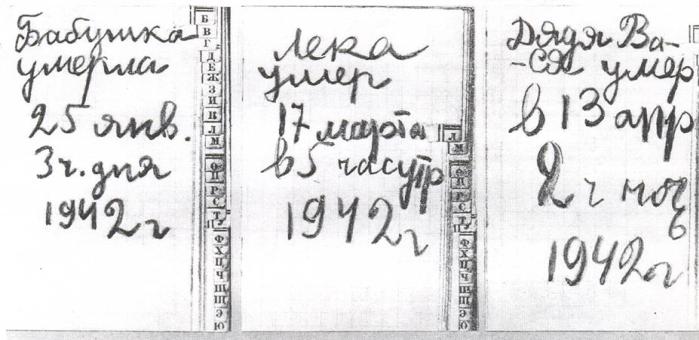 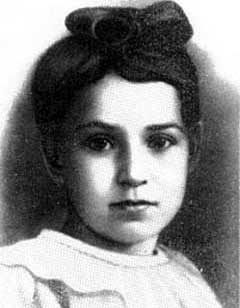 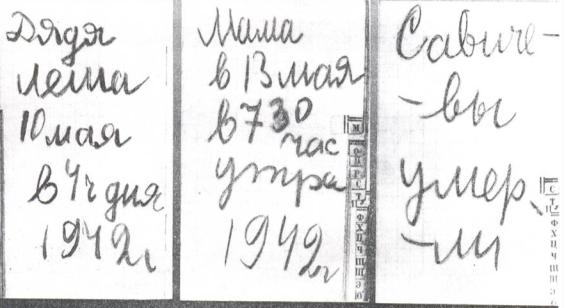 Сталинградская битва
17 июля 1942 год –
2 февраля 1943 год
Дом Павлова
Битва под Сталинградом – 
начало коренного перелома в ходе Великой Отечественной войны
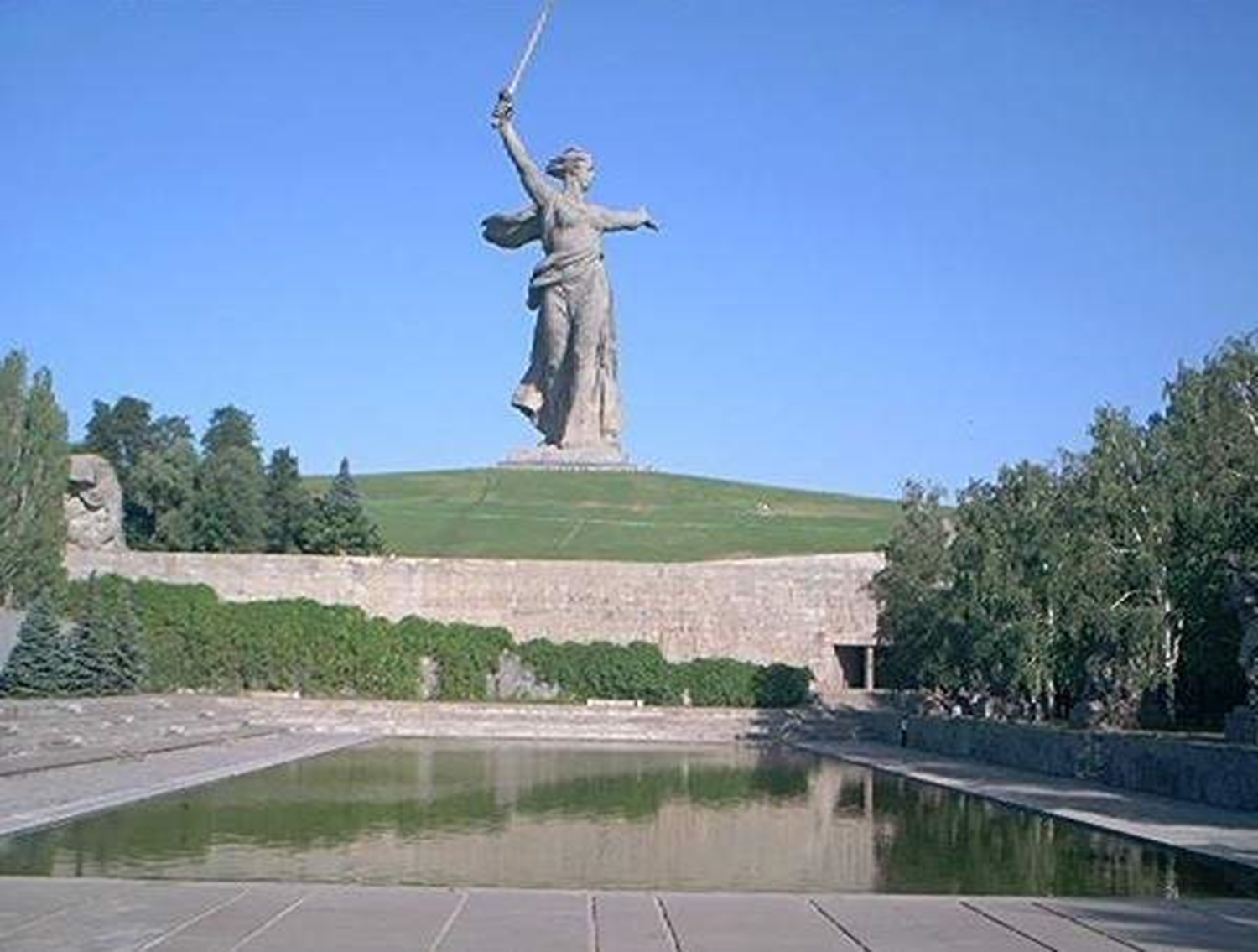 14 февраля 1943 год –освобождение Ростова-на-Дону
7 февраля 1943  год – освобождение 
Батайска.
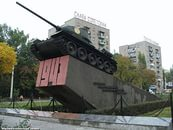 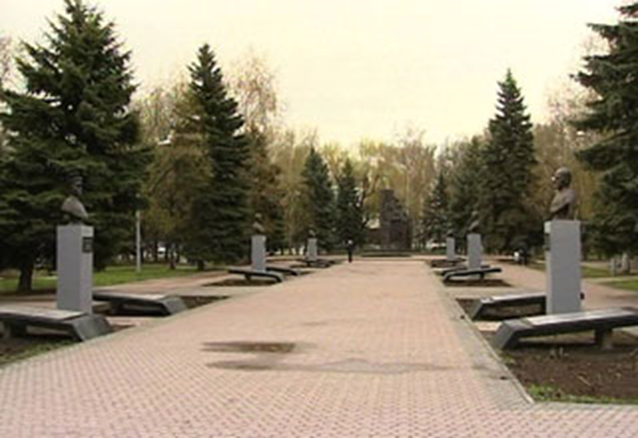 Половинко Поликарп АлександровичГерой Советского Союза
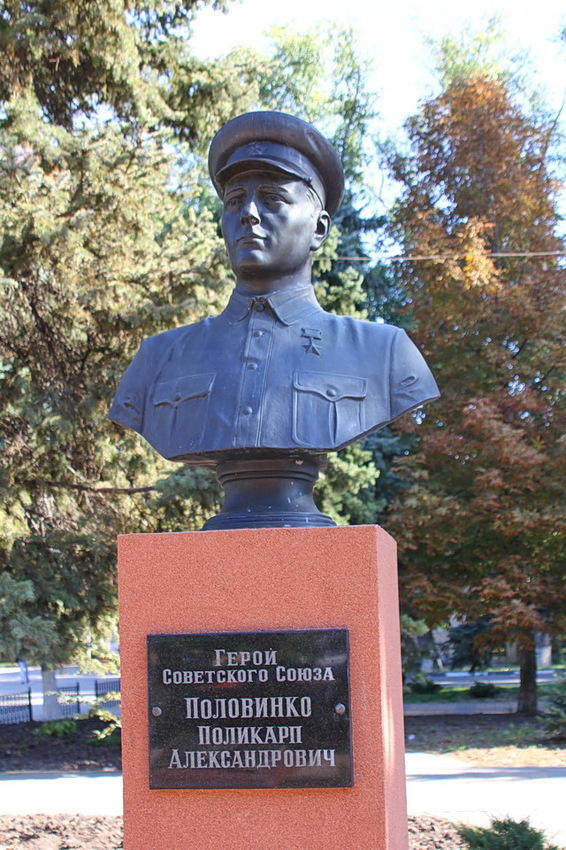 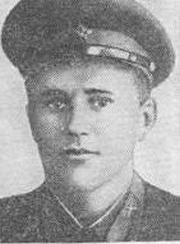 Курская битва5 июля - 23 августа 1943 года –завершение коренного перелома
Танковое сражение у деревни Прохоровка12 июля 1943 года
Освобождение Европы от фашизма
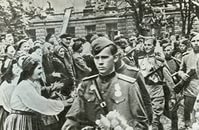 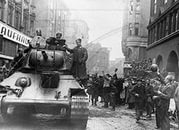 16 апреля 1945 года - началась Берлинская операция
Берлинской операцией руководили:
Г.К. Жуков
К.К. Рокоссовский
И.С. Конев
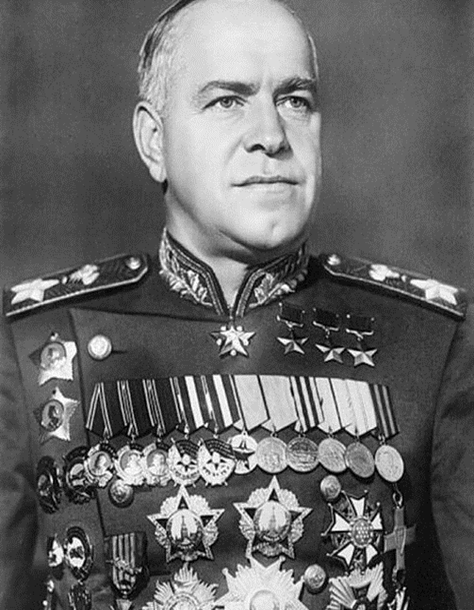 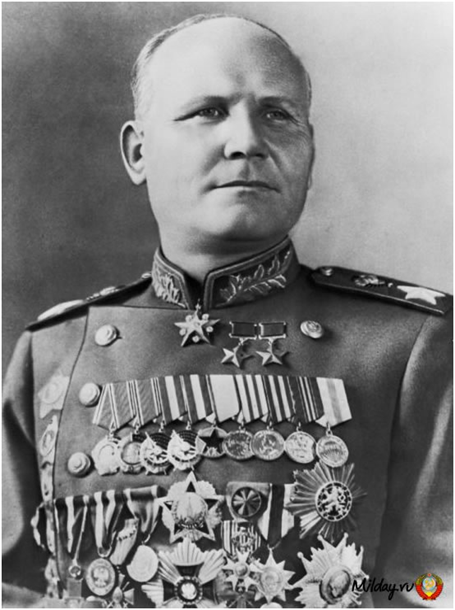 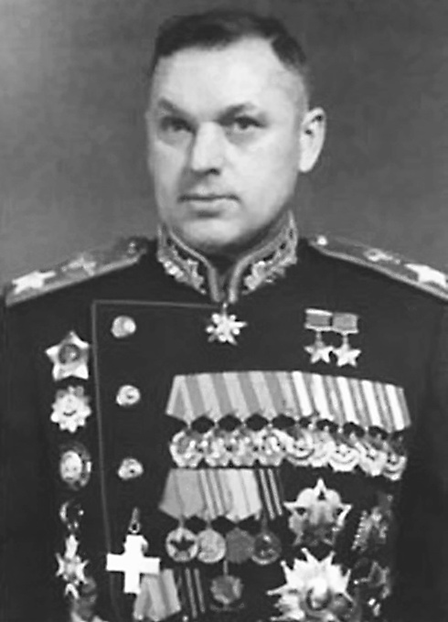 Рокоссовский К. К.
Конев И.С.
Жуков Г.К.
30 апреля 1945 года  М.А. Егоров и М.В. Кантария водрузили знамя победы над рейхстагом в Берлине
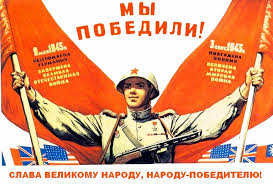 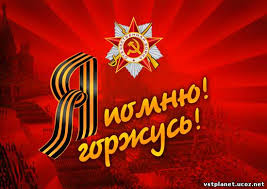 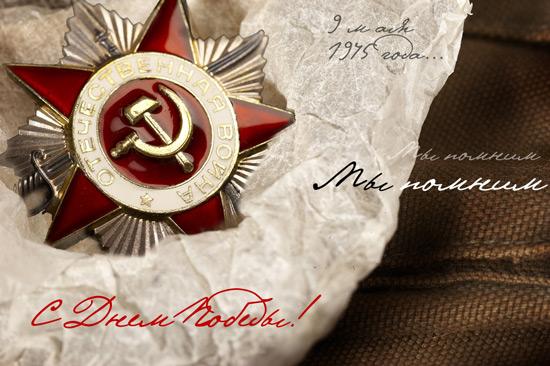 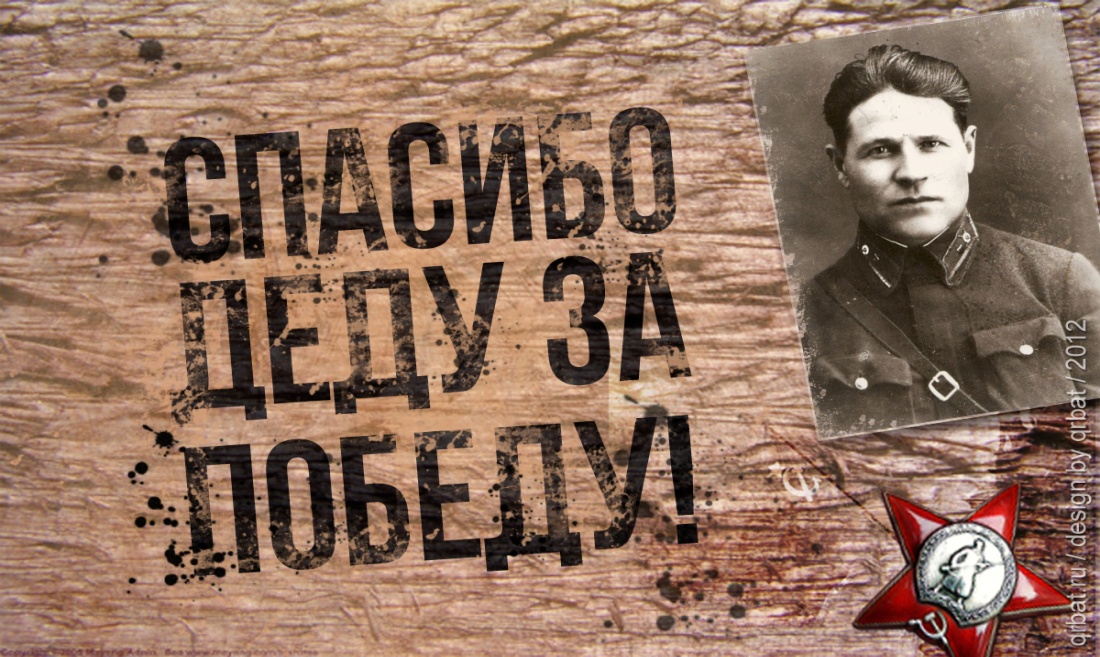